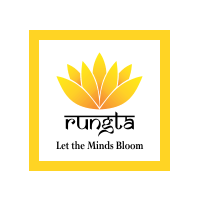 RUNGTA COLLEGE OF DENTAL SCIENCES AND RESEARCH
JAUNDICE
DEPARTMENT OF GENERAL MEDICINE
SPECIFIC LEARNING OBJECTIVES
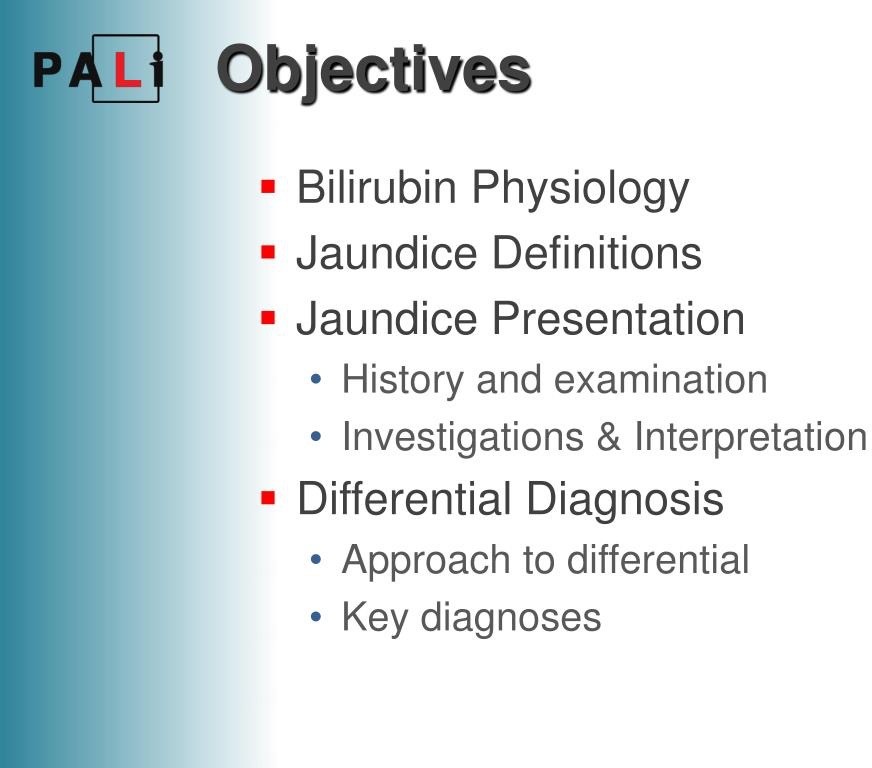 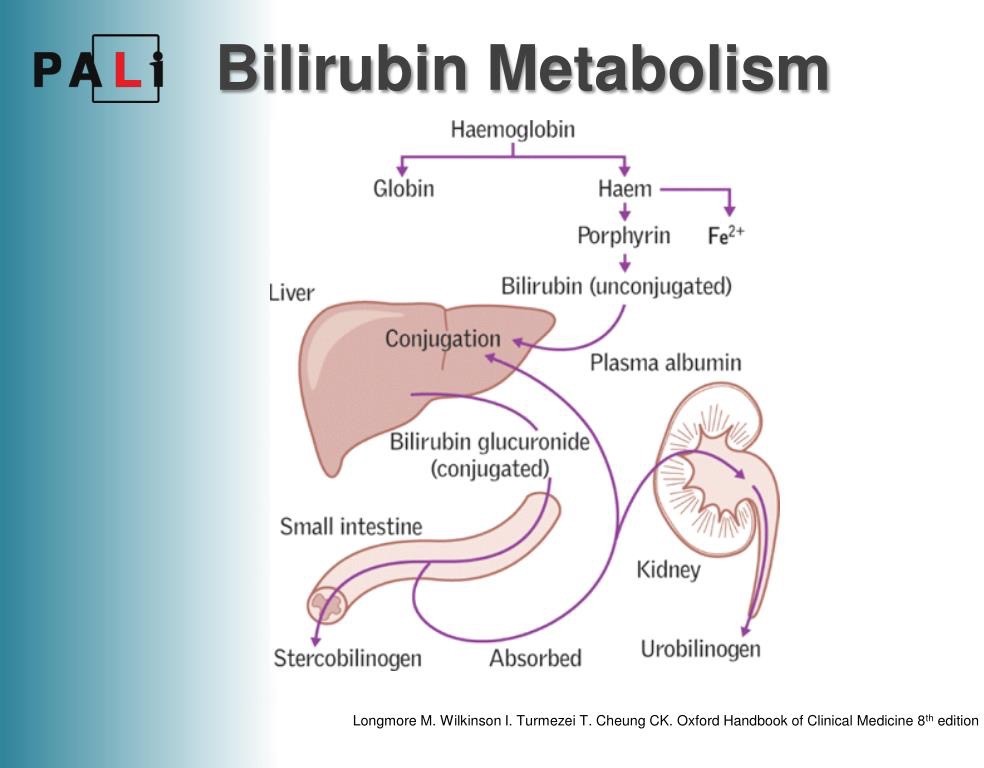 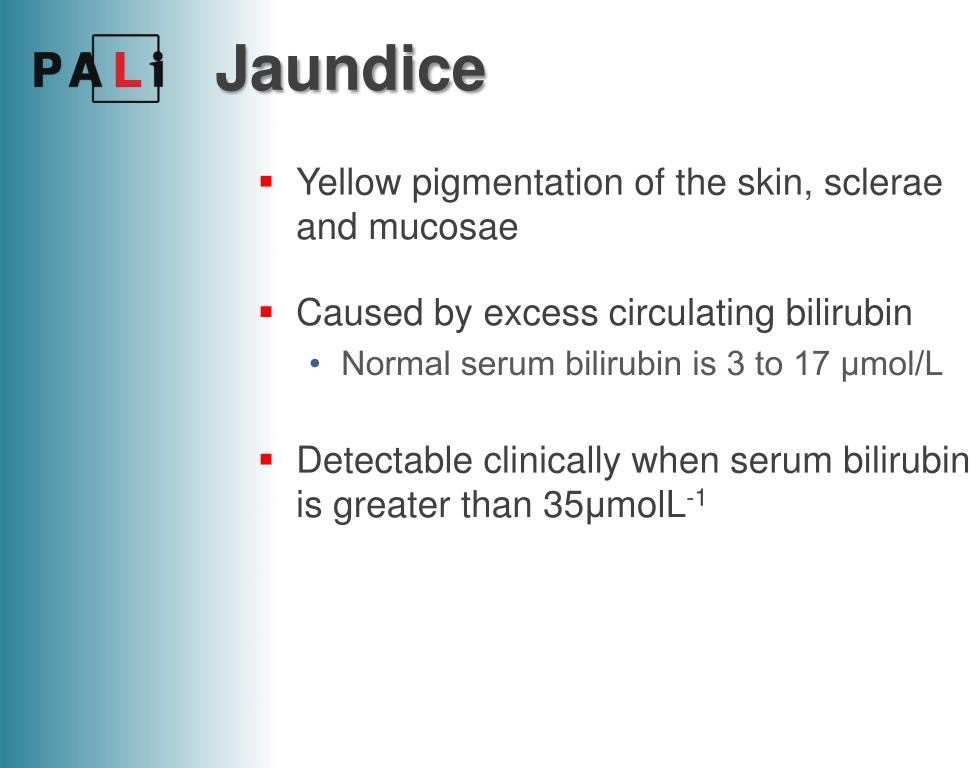 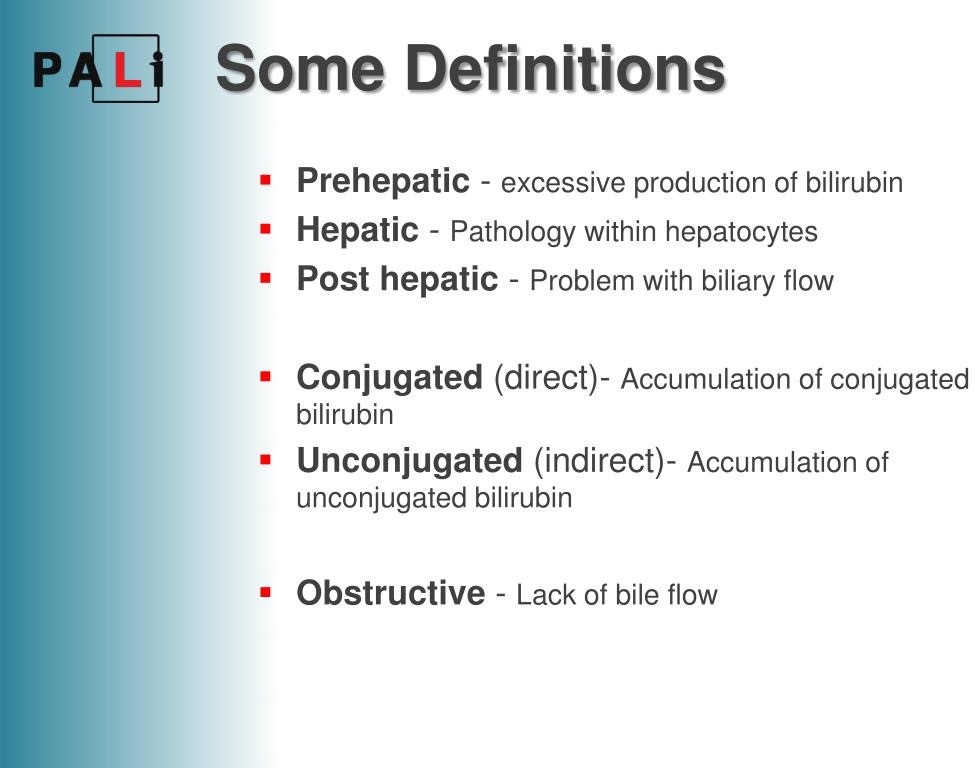 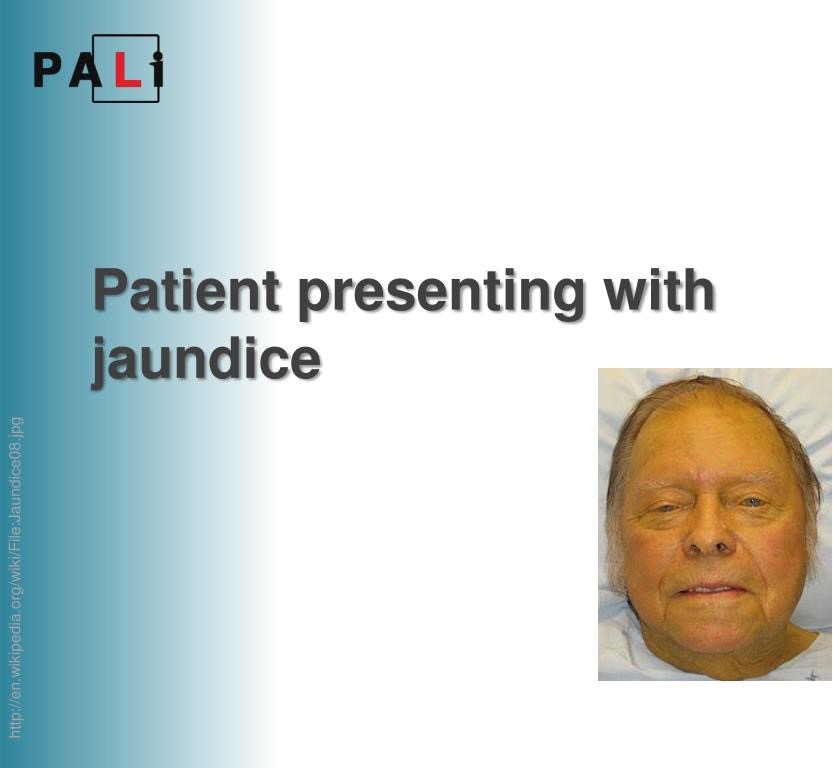 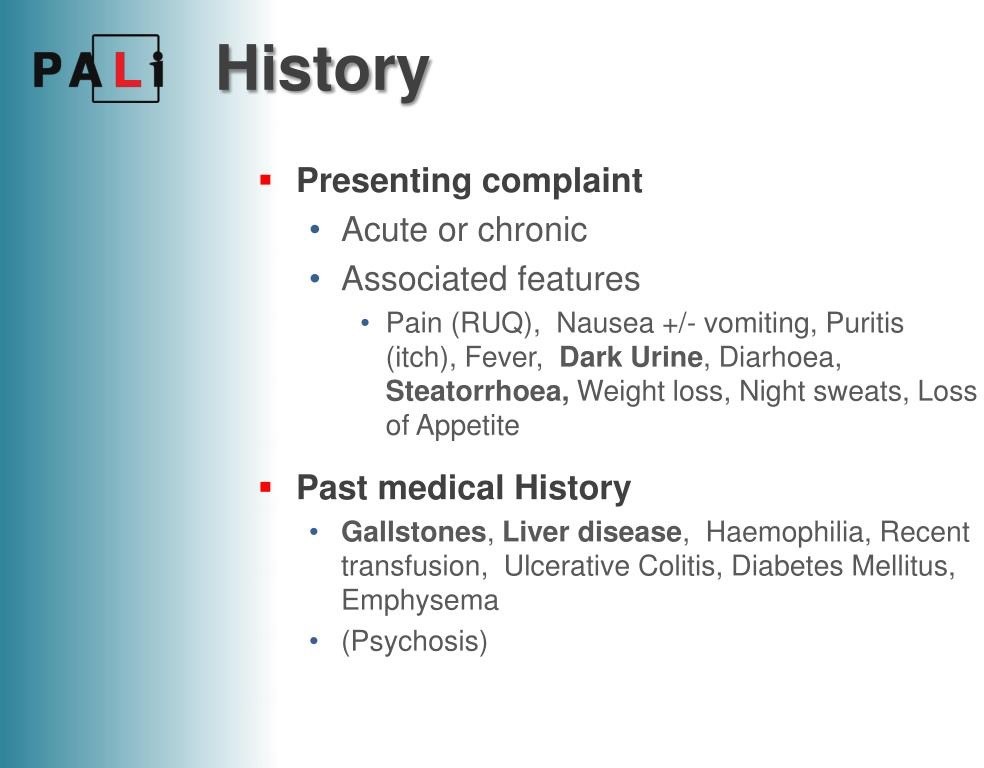 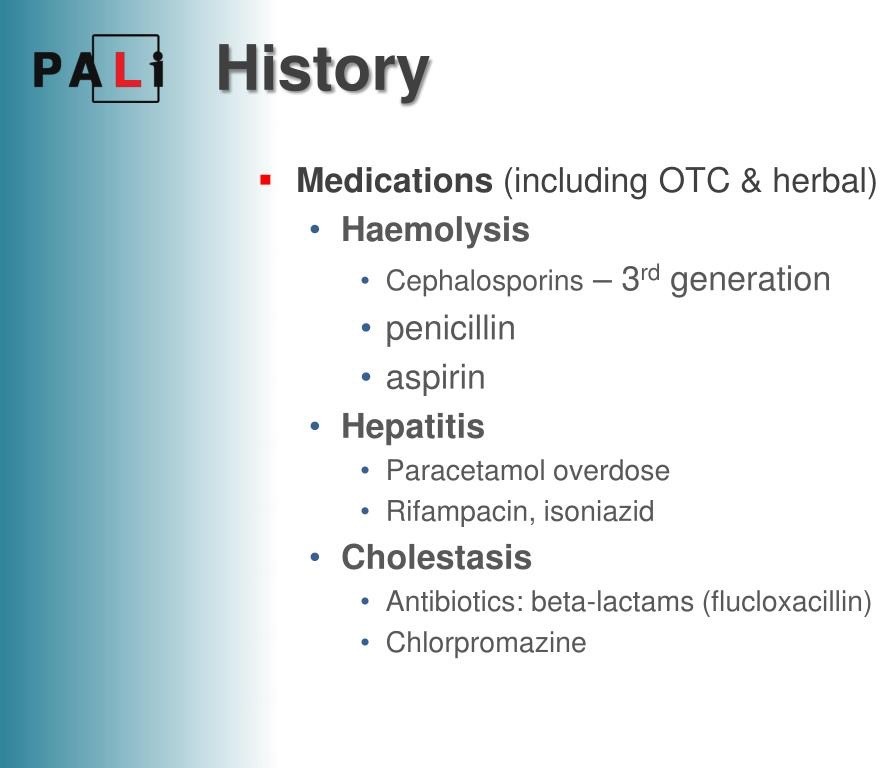 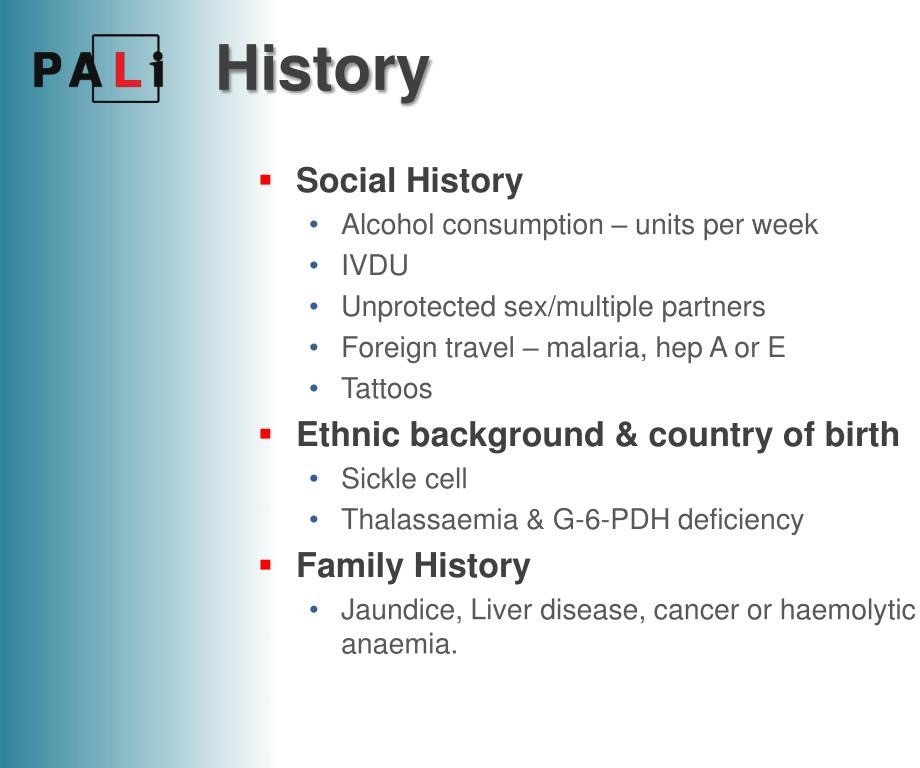 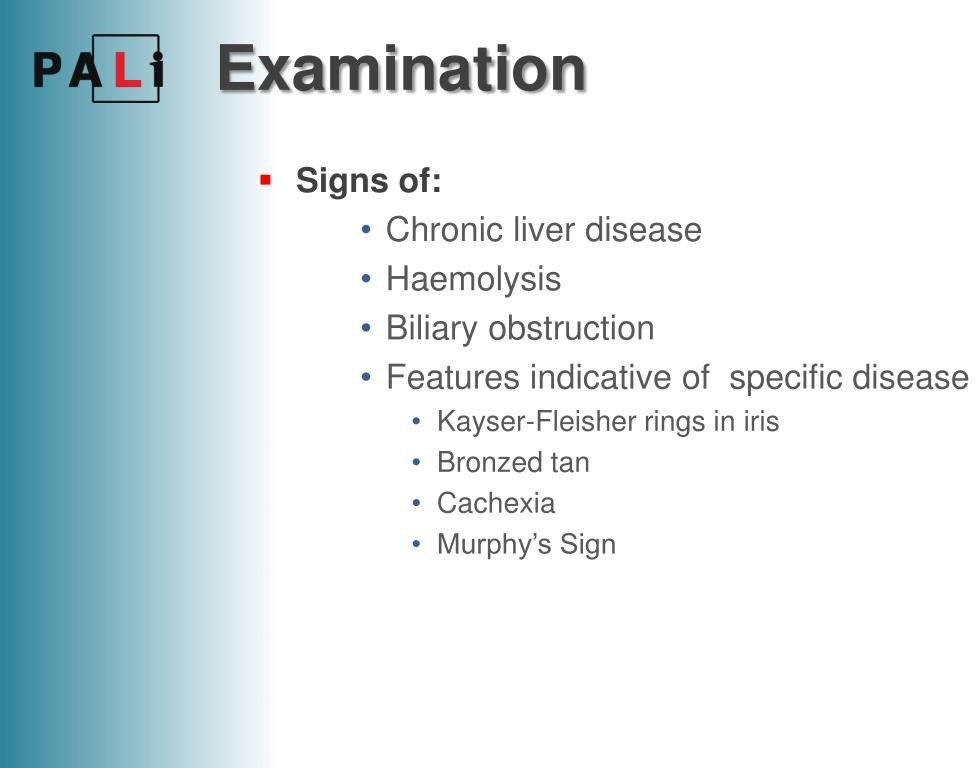 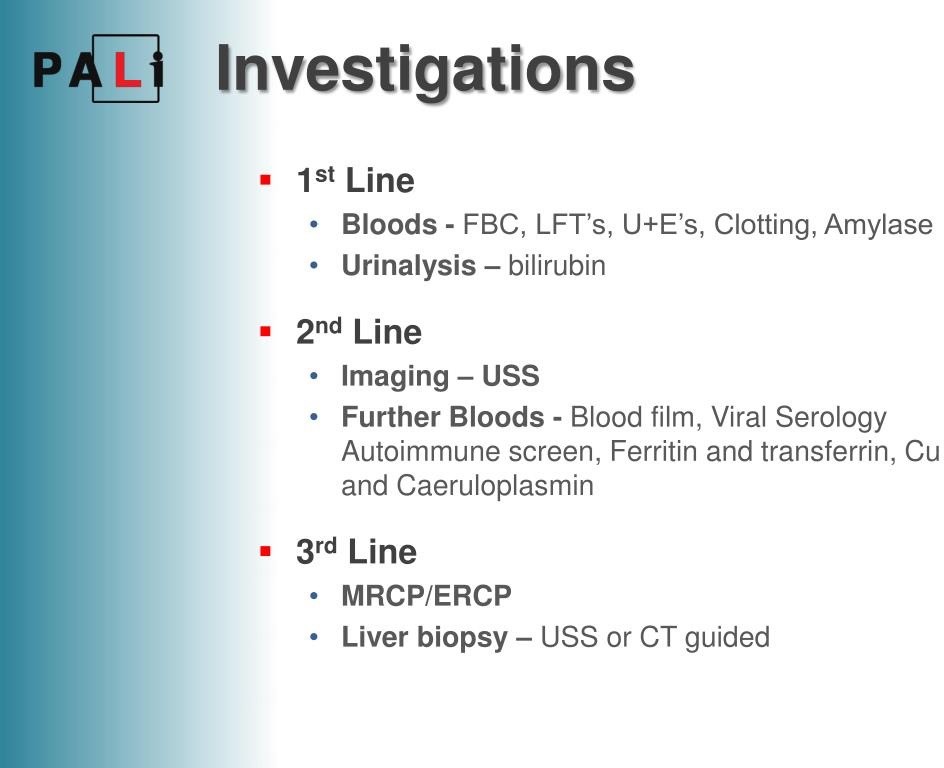 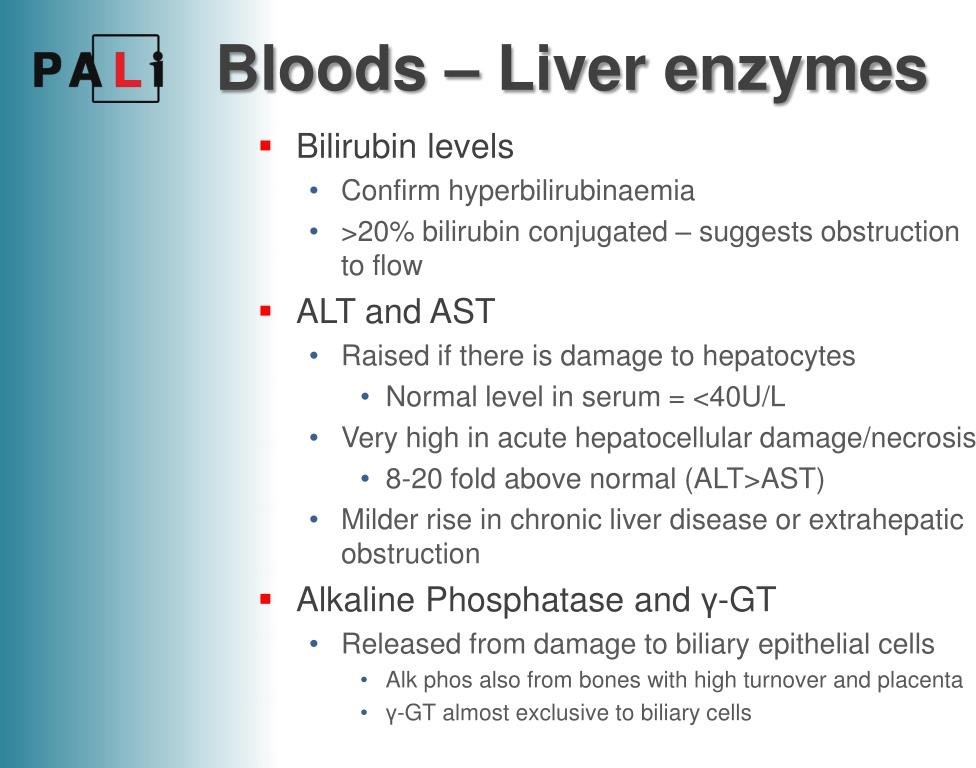 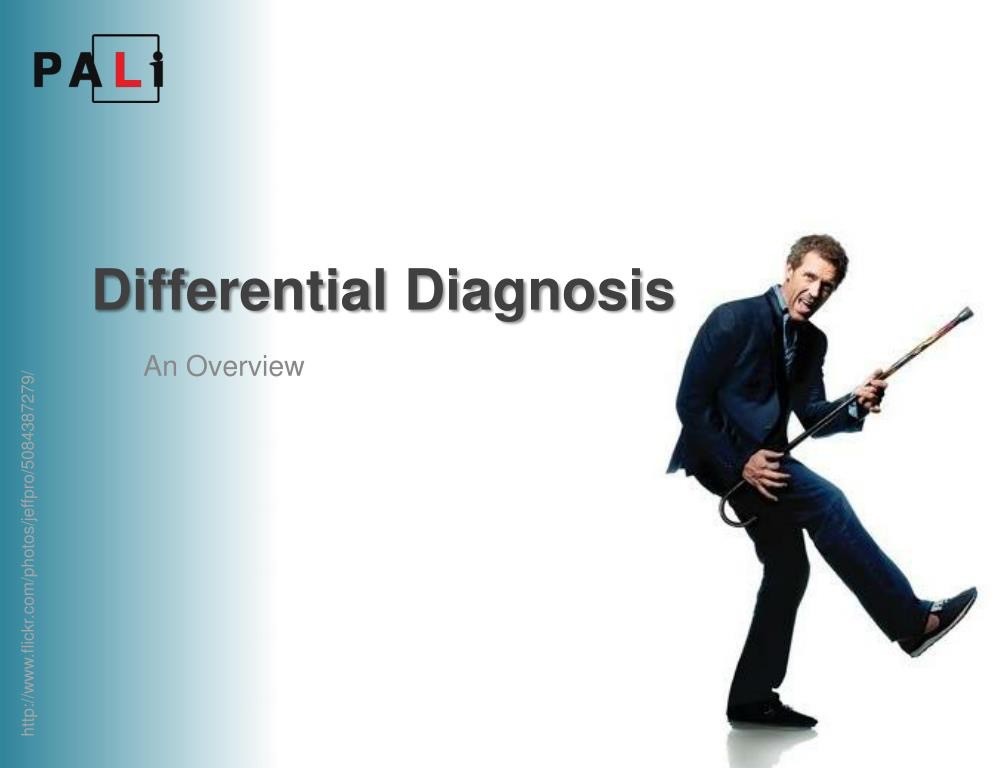 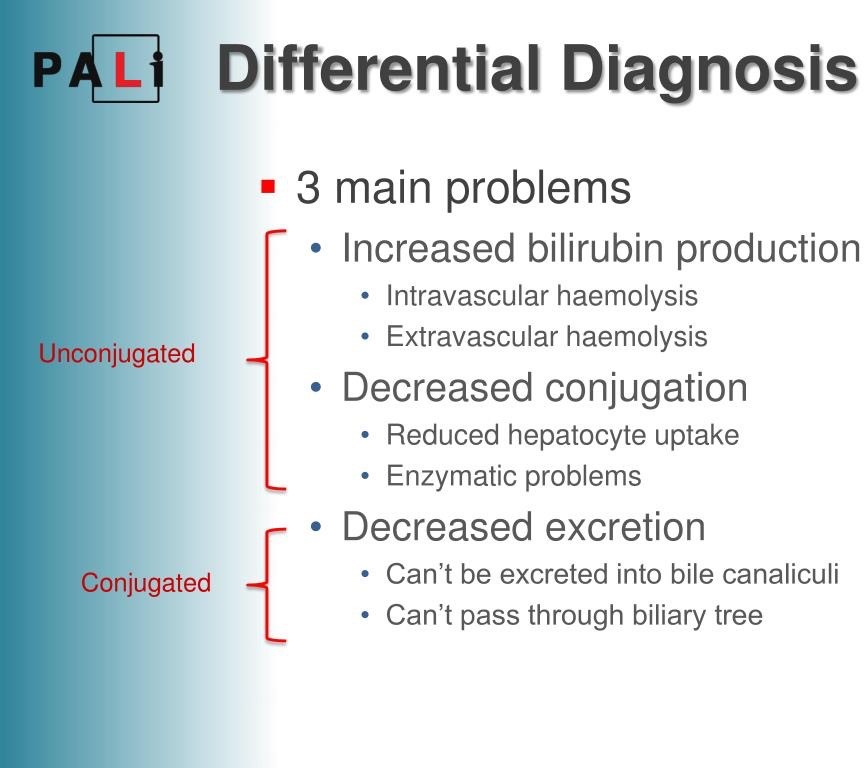 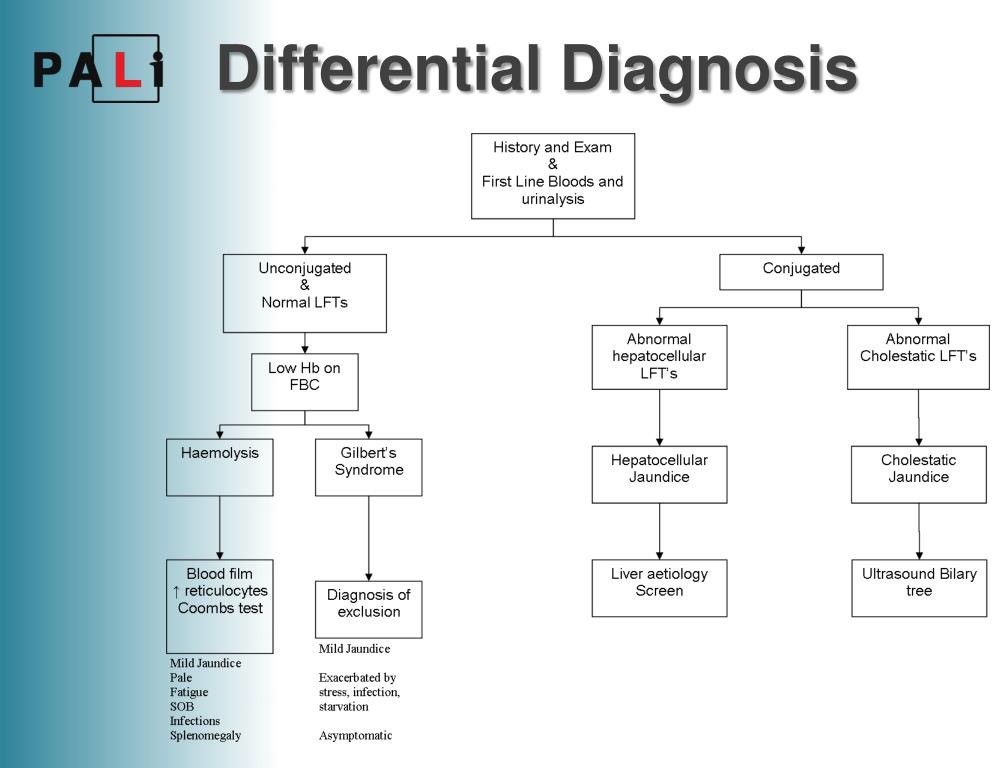 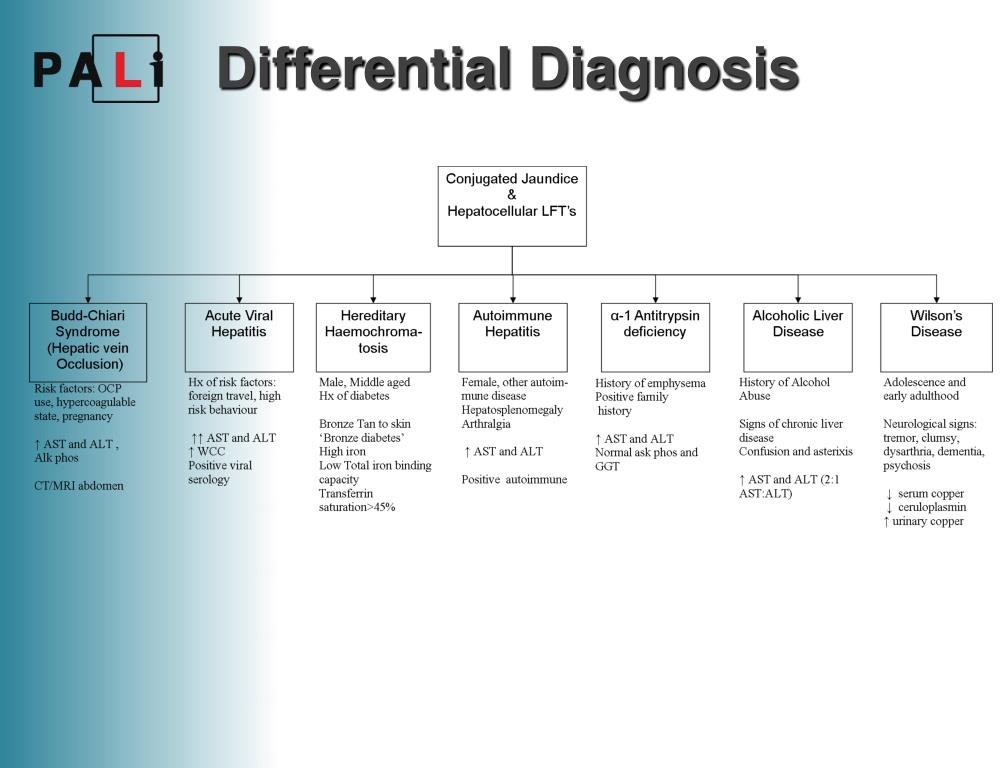 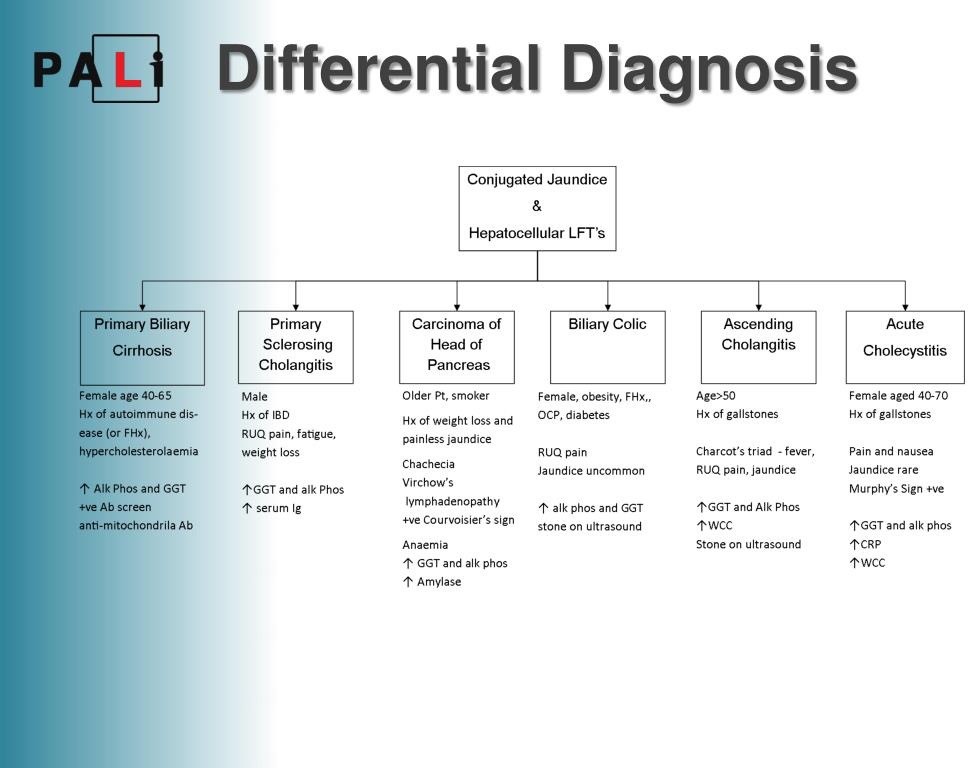 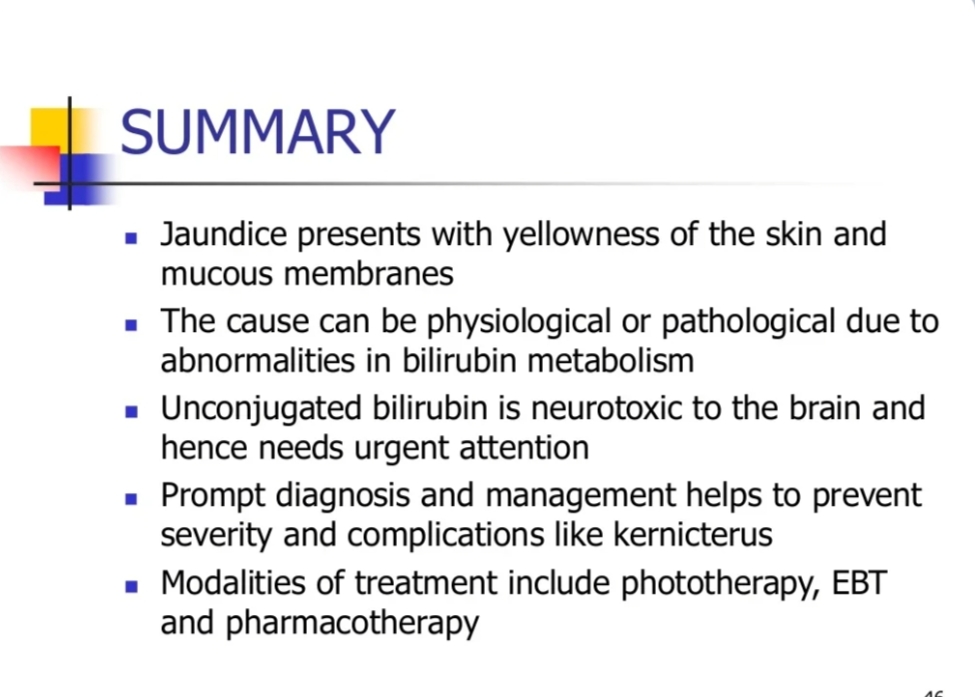 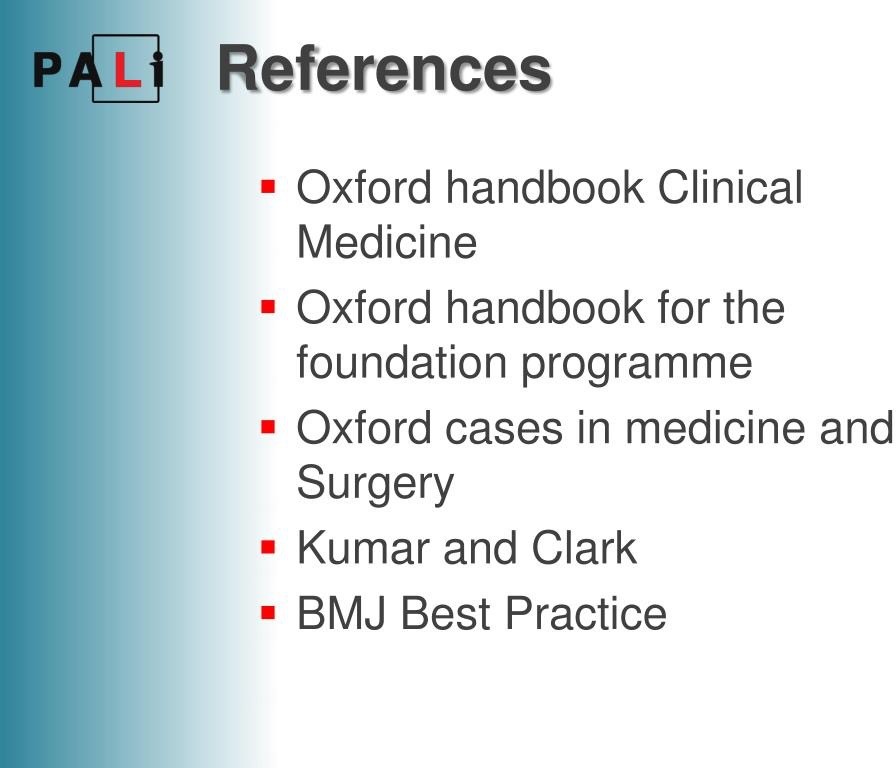 QUESTIONS AND ANSWERS
THANK YOU.....